CEFR Companion Volume implementation toolbox                                                                                                                            
Implémentation du Volume complémentaire du CECR – Boîte d’outils
Plurilingual and pluricultural competence in the Companion Volume to the Common European Framework of Reference for Languages:Pluricultural competence at a glance
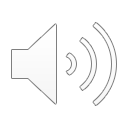 Pluricultural competence and plurilingual competence
Plurilingual and pluricultural competence are dealt with together in the CEFR and its Companion Volume.

When we talk about language competence, we are referring to linguistic, sociolinguistic and pragmatic knowledge, however, cultural knowledge refers to competences that are relevant to specific social groups.

Language is a means of access to cultural manifestations, and in this sense plurilingual competence is a component of pluricultural competence.

This module will mostly deal with pluricultural competence, although plurilingual competence will be mentioned as one of its elements.
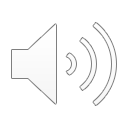 Pluricultural competence
Pluricultural competence is a concept that was already introduced in the CEFR 2001. It arises from the concept of learners as social agents who have experience of several cultures.  

Pluricultural competence is “the ability to use languages for the purposes of communication and to take part in intercultural interaction, where a person, viewed as a social agent has proficiency, of varying degrees, in several languages and experience of several cultures.” (CEFR 2001: 168) 

Cultures are seen, not as competences stored in separate mental compartments, but as tools that interact together and build up the communicative competence of the user.

The goal is not a balanced mastery of languages and cultures, but the ability to use them without barriers and adapted to the social and communicative situation. 

This concept is particularly relevant in language education.
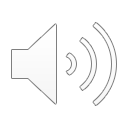 Plurilingual and pluricultural competence in the CV to the CEFR
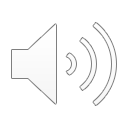 Plurilingual and pluricultural competence in the CV to the CEFR
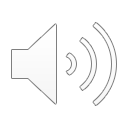